SC charge amplifier design
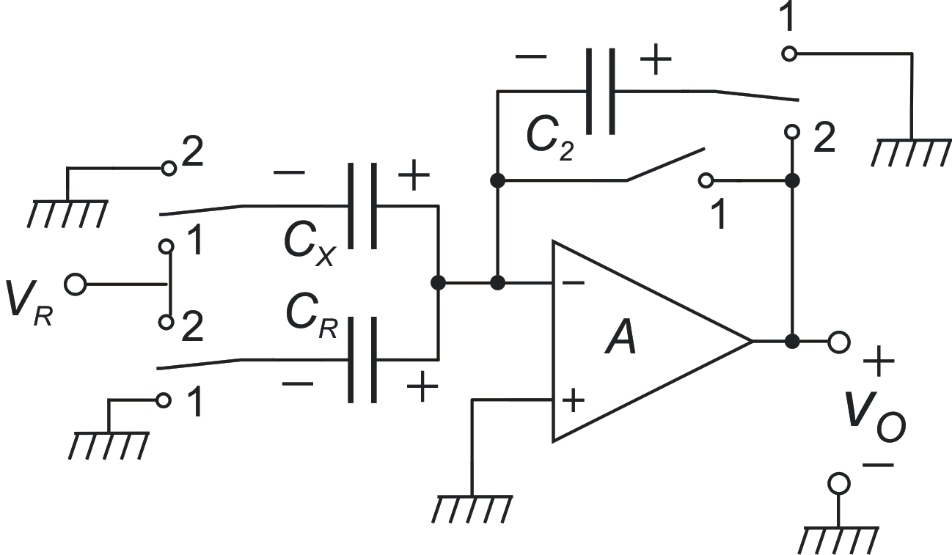 Sensor:
80 fF ≤ CX ≤ 180 fF
CR=80 fF
DCFS=100 fF
Design choices:
VR=Vdd=3.3 V (ratiometric)
C2=DCFS=100 fF
P. Bruschi – Mixed Signal Design
1
Ratiometric systems
In a ratiometric system, the sensitivity is proportional to the supply voltage Vdd.
kX
Ratiometric AFEs are often combined with ADCs that use Vdd as their reference voltage
In this way the need of a precise and stable VREF for the ADC is removed
VX
P. Bruschi – Mixed Signal Design
2
Dynamic range (only kT/C contribution is analyzed)
= 2174   (66.7 dB , 11.1 bit)
worst case: CX=180 fF
4125
0.527
P. Bruschi – Mixed Signal Design
3
Capacitance resolution
Example: a pressure sensor with linear response, such that:
P. Bruschi – Mixed Signal Design
4
If we have a sensor with all capacitances scaled up by a factor of 10:
0.8 pF ≤ CX ≤ 1.8 pF
CR=0.8 pF
DCFS=1 pF
Sensor:
= 6956   (76.8 dB)
13200
same ratio as before 0.527
P. Bruschi – Mixed Signal Design
5
Use of an absolute pressure sensor as an altimeter
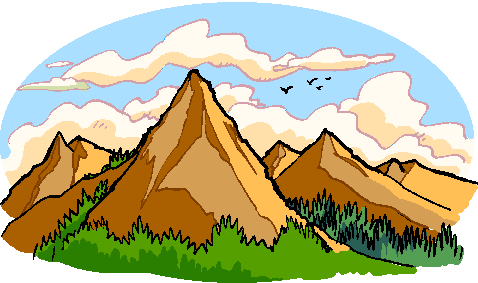 h
USA National Oceanic and Atmospheric Administration
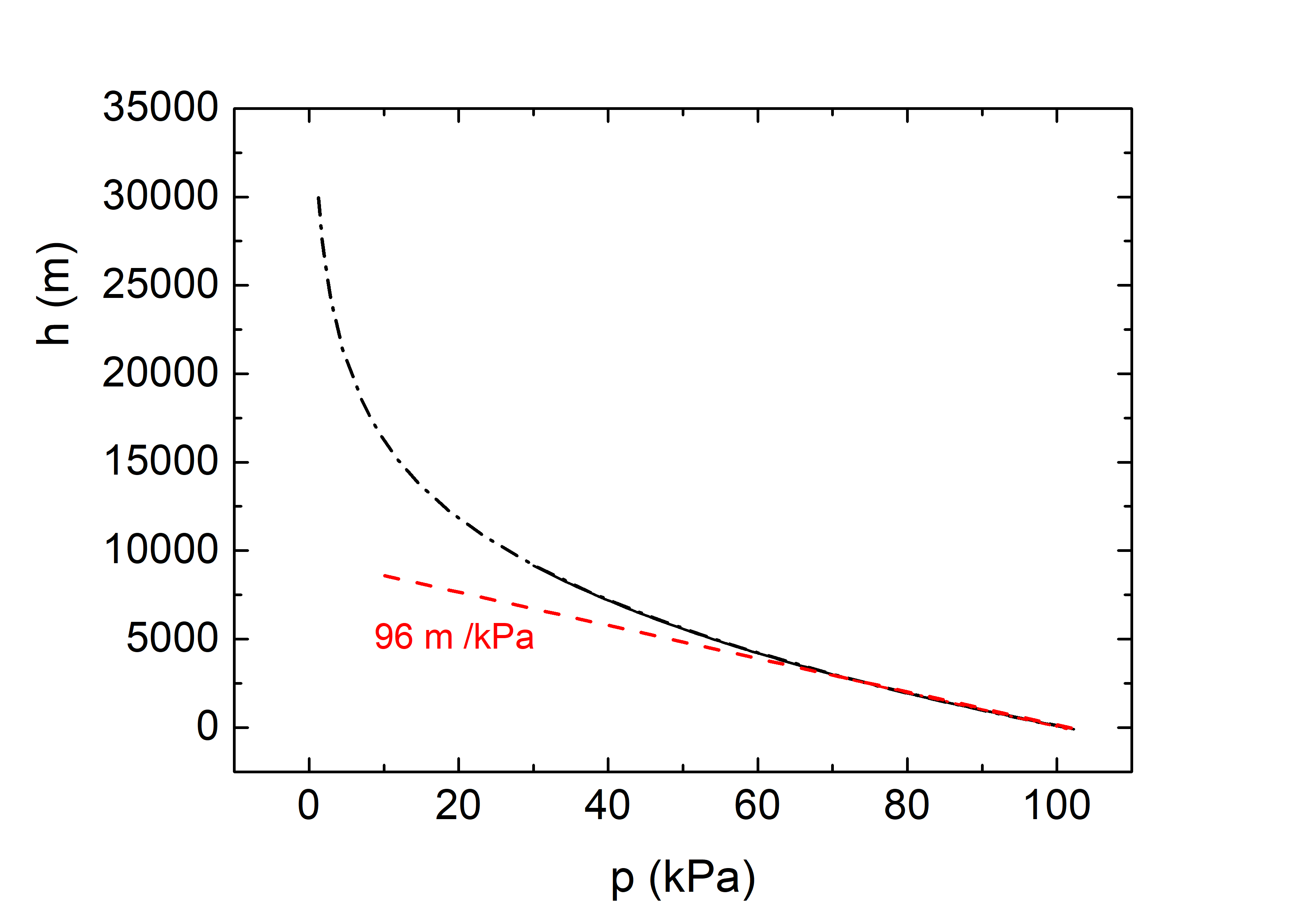 Altitude resolution:
8.64 m
96 m /kPa
0.090 kPa
P. Bruschi – Mixed Signal Design
6
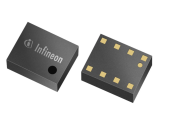 Example of commercial capacitive pressure sensor
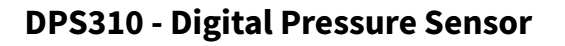 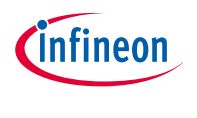 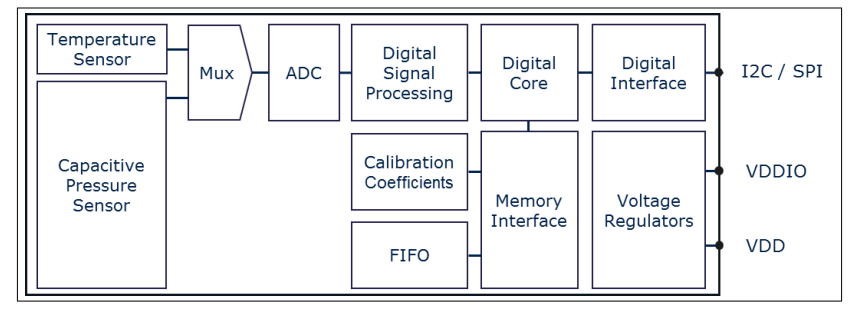 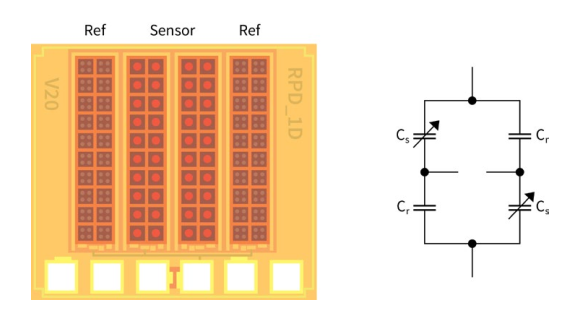 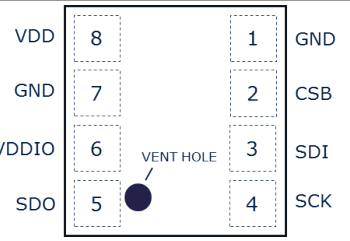 P. Bruschi – Mixed Signal Design
7
Infineon DPS 310 - Specifications
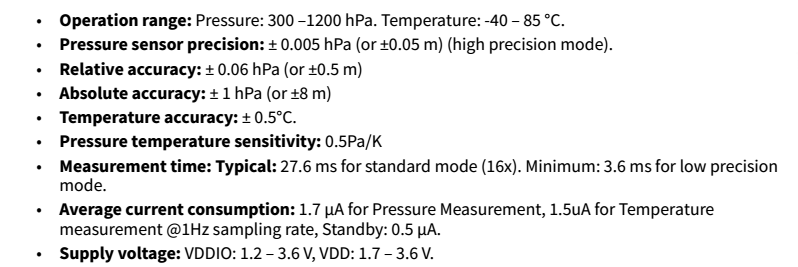 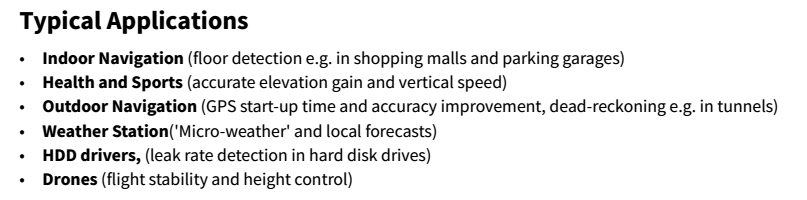 P. Bruschi – Mixed Signal Design
8
Example of piezoresistive pressure sensor
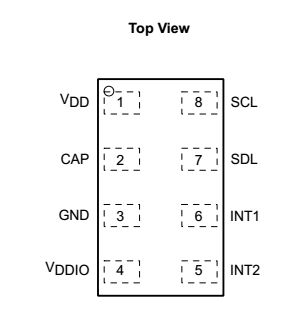 Freescale (now NXP) MPL3115A2 sensor
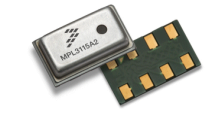 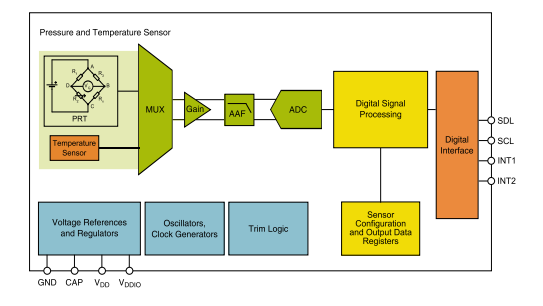 I2C Digital Interface
P. Bruschi – Mixed Signal Design
9
MPL3115A2  Specifications
128 samples are averaged
to reduce noise
Accuracy is much worse than resolution, since it dependes also on the offset and other quasi-static errors
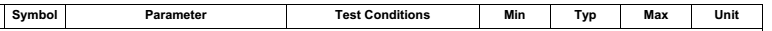 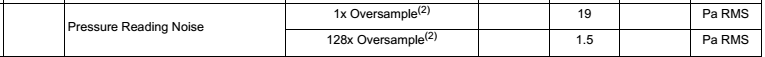 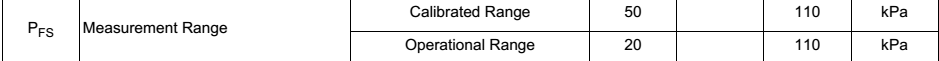 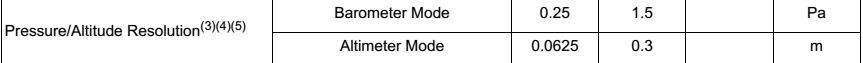 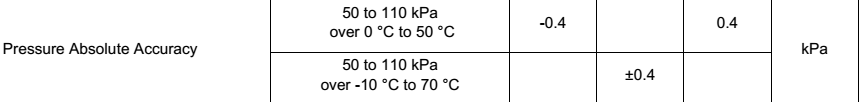 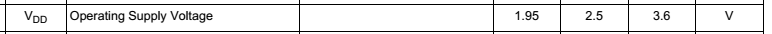 P. Bruschi – Mixed Signal Design
10
Example of Piezoresistive sensor: STMicroelectronics LPS225HB
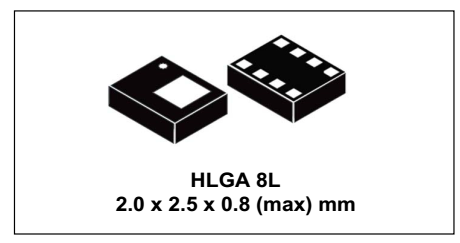 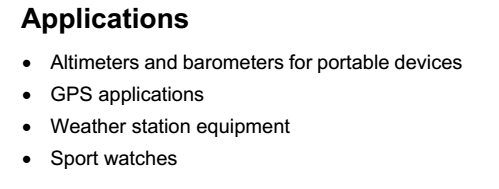 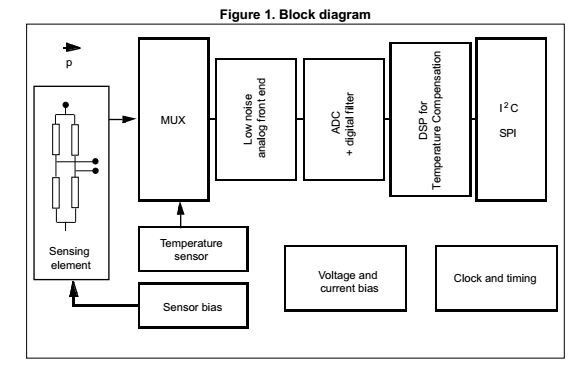 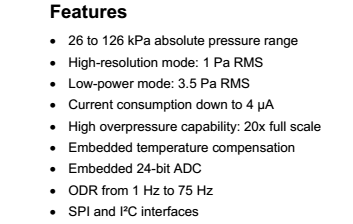 P. Bruschi – Mixed Signal Design
11